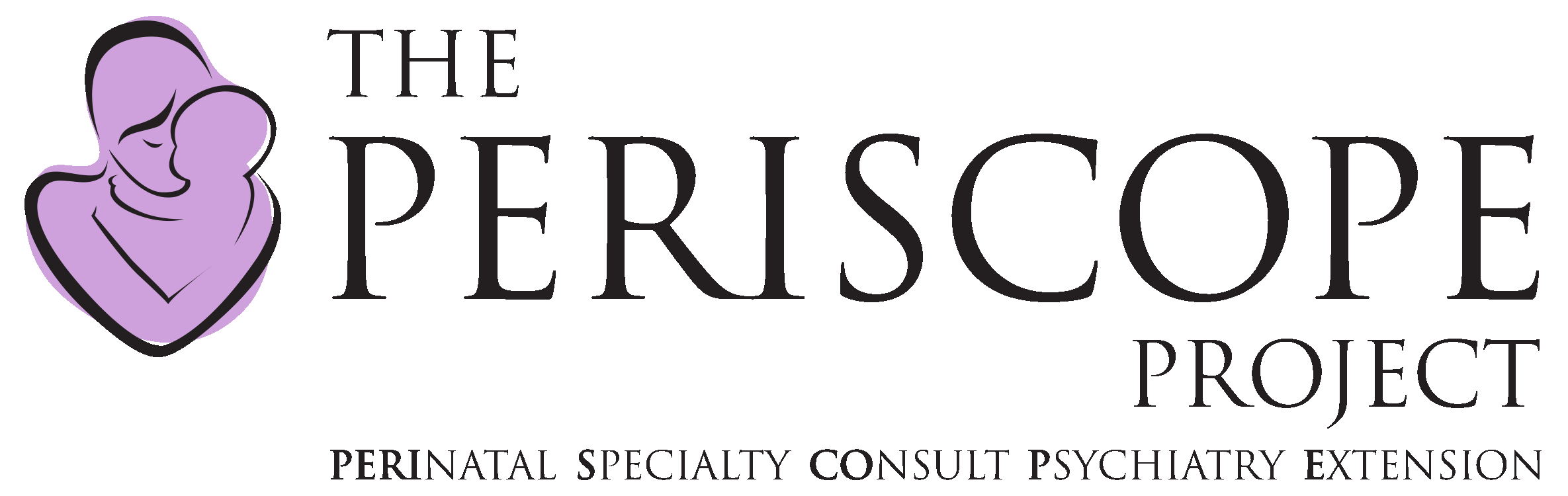 This toolkit was produced by the Medical College of Wisconsin and is provided to health care providers through The Periscope Project. The goal of this toolkit is to provide practitioners with an up-to-date, reliable, and easy to use source of information for mental health conditions during the perinatal period. The content is based on the latest available evidence-based guidelines and research whenever possible. If you are aware of new guidelines or research or if you have suggestions that can help improve this toolkit, please contact ThePeriscopeProject@mcw.edu. Please read our disclaimer before using our toolkit.

This toolkit is for educational purposes only and does not constitute medical advice. The toolkit is not a replacement for careful medical judgments by qualified medical personnel. There may be information in the toolkit that does not apply to or may be inappropriate for the medical situation at hand.
©2017-2023. Medical College of Wisconsin. All rights reserved. May not be used or reproduced without written permission from the Medical College of Wisconsin.
5
Clinical Considerations When Assessing the Mental Health of Perinatal Patients
How to talk about perinatal depression/anxiety with patients…

How are you feeling about being pregnant/a parent?
What things are you most happy about?
What things are you most concerned about?
Do you have anyone you can talk to that you trust?
How is your partner doing?
Are you able to enjoy your baby?
©2017-2023. Medical College of Wisconsin. All rights reserved. May not be used or reproduced without written permission from the Medical College of Wisconsin.